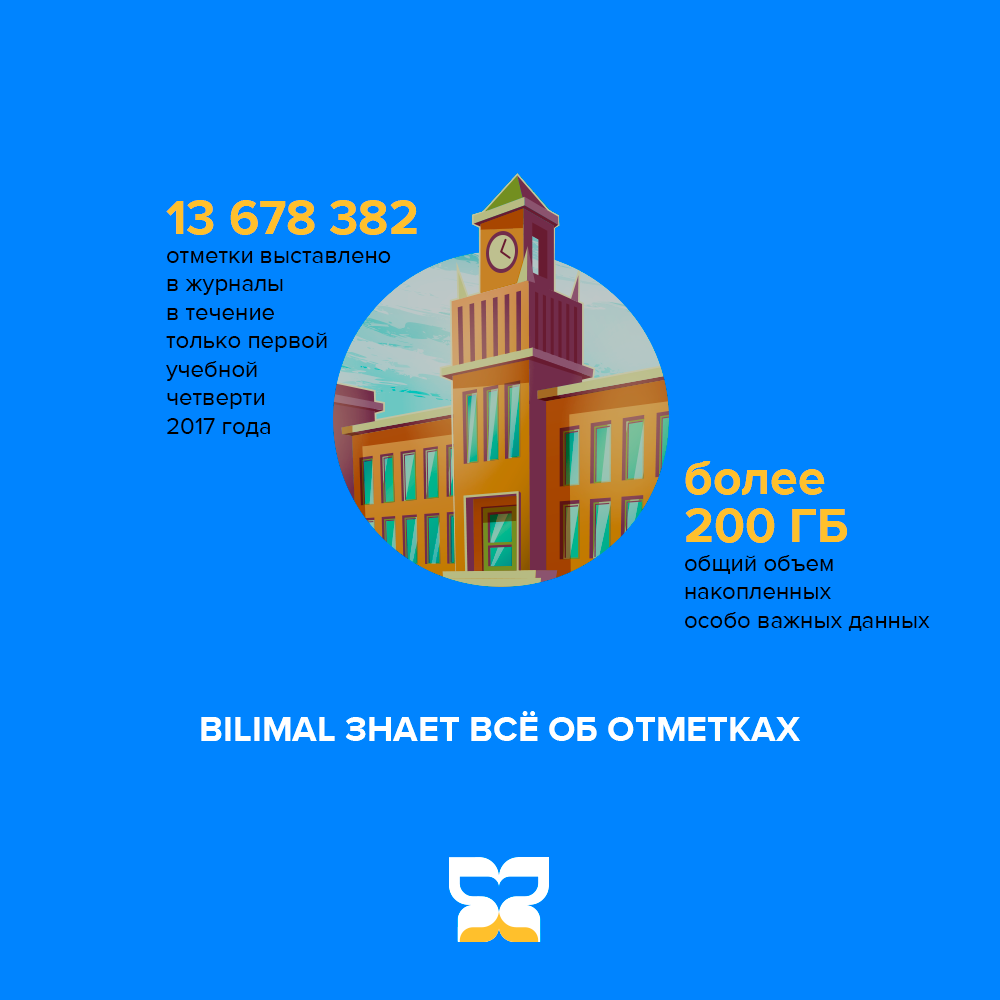 Ведение электронного журнала
Не ведет электронный журнал: КГУ "НОШ №57» села Айыр Каркаралинского района
Организации образования, которые имеют не заполненные  планы:
Актогайский район,  город Балхаш:
Бухар-Жырауский район:
Жанааркинский, Каркаралинский, Нуринский районы, город Каражал:
Осакаровский район:
Улытауский район, город Темиртау:
Областные:
Незаполненные расписания
Организации образования несвоевременно, заполняющие электронный журнал: